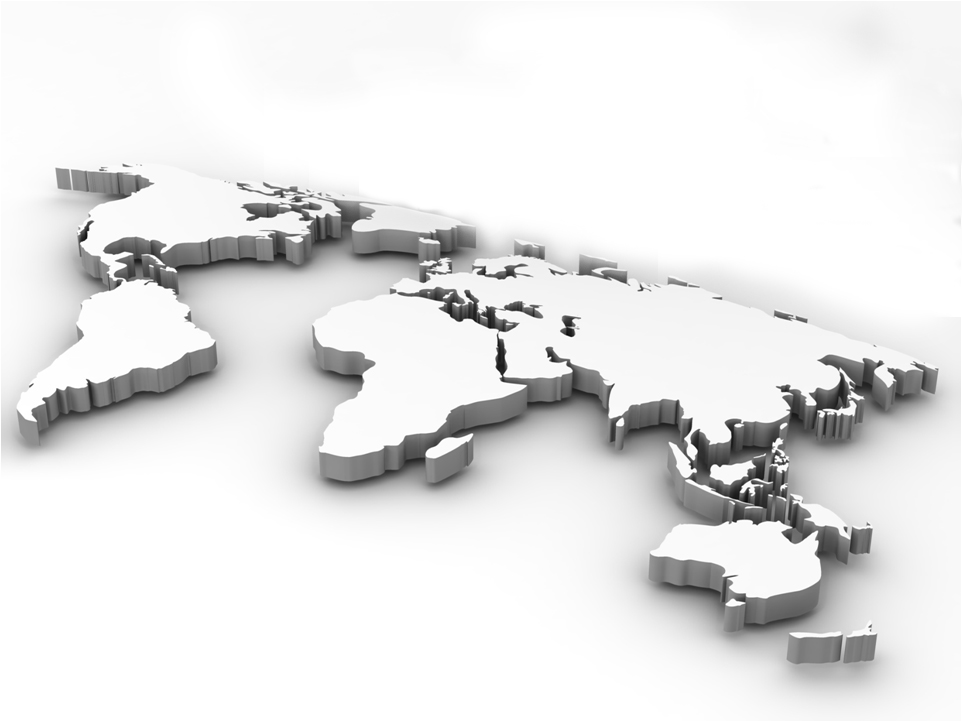 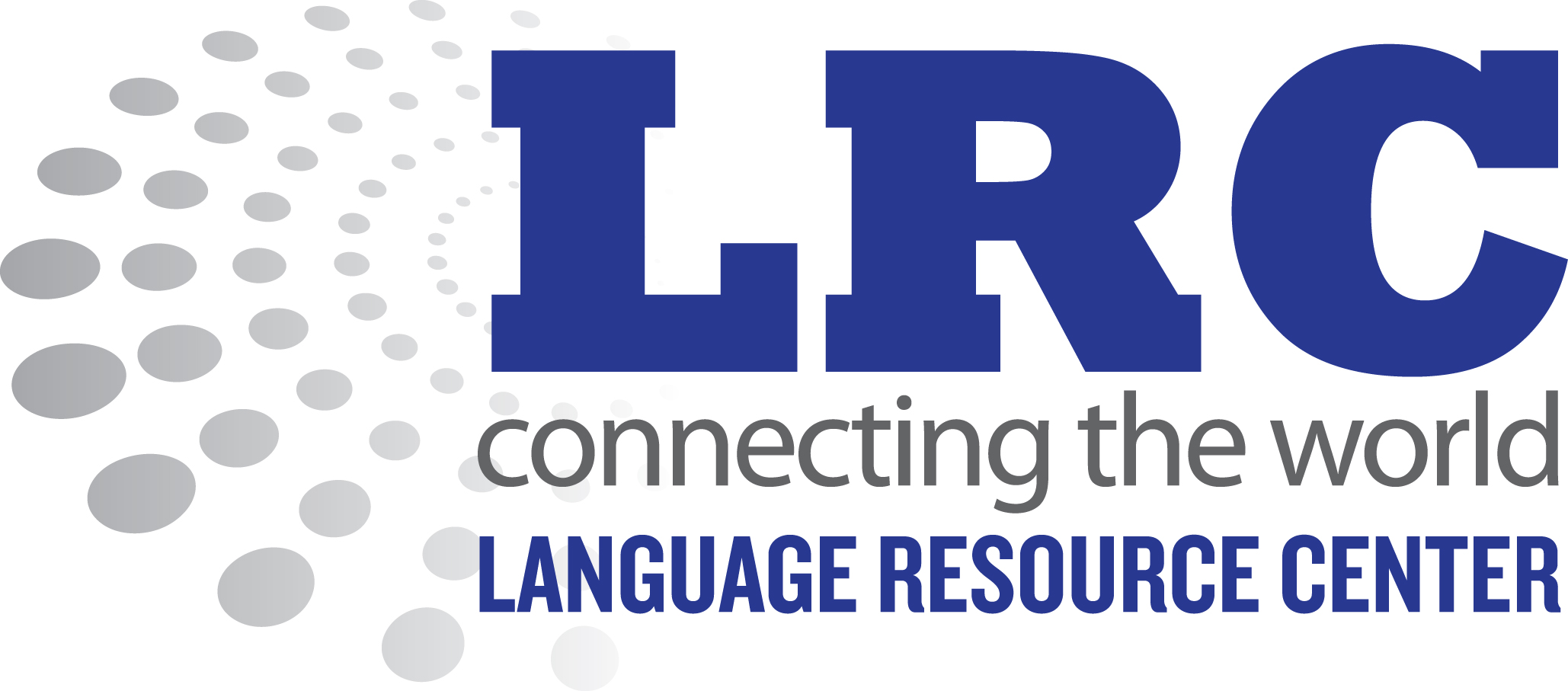 Annual Emergency/Disaster and Shelter Training for County Department of Social Services 
Interpretation Services
August 26, 2021
About Language Resource Center
LRC is one of the largest interpretation and translation services providers in the country offering services in over 190 languages including  American Sign Language (ASL)
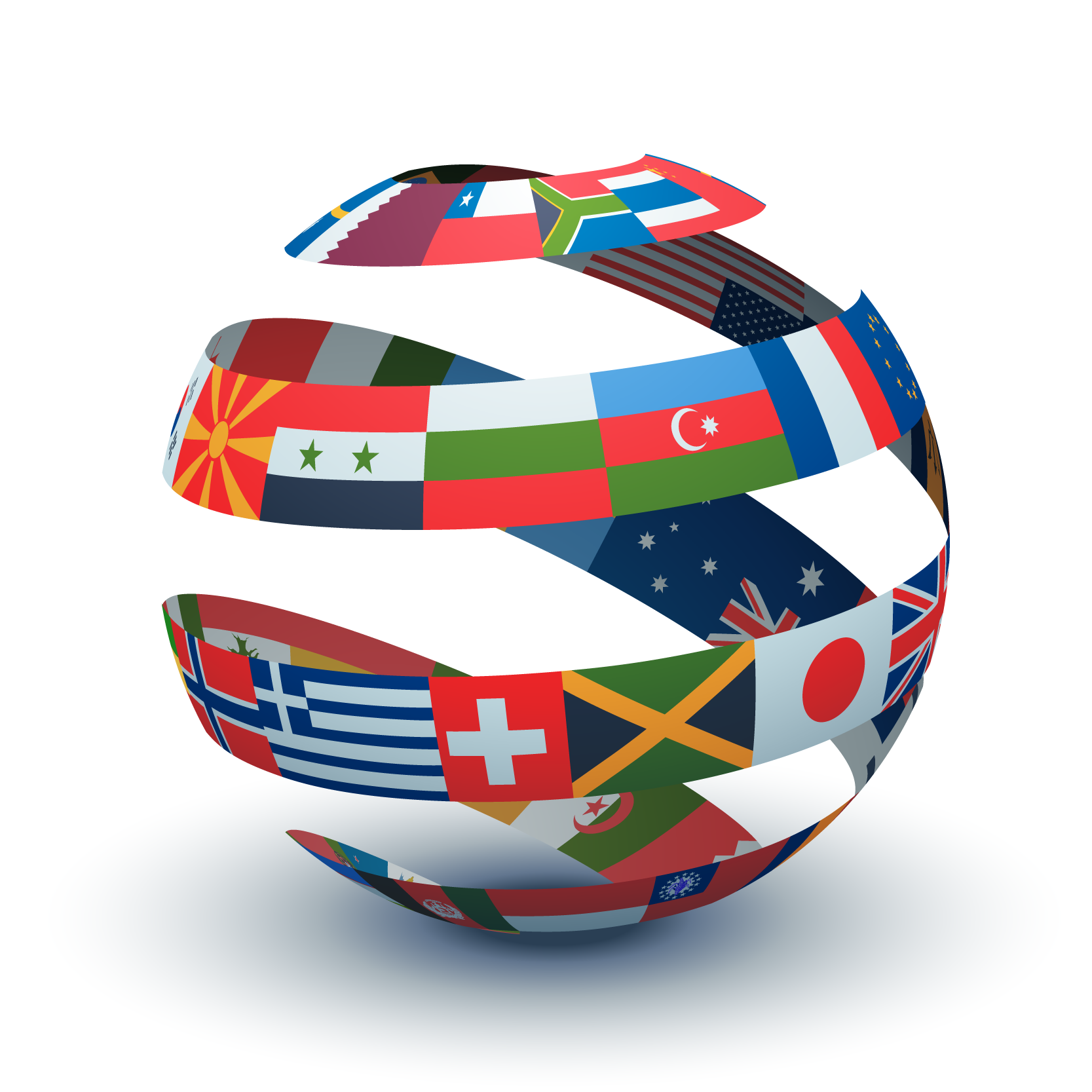 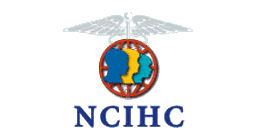 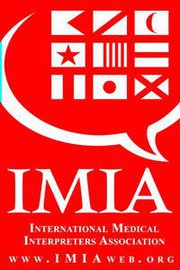 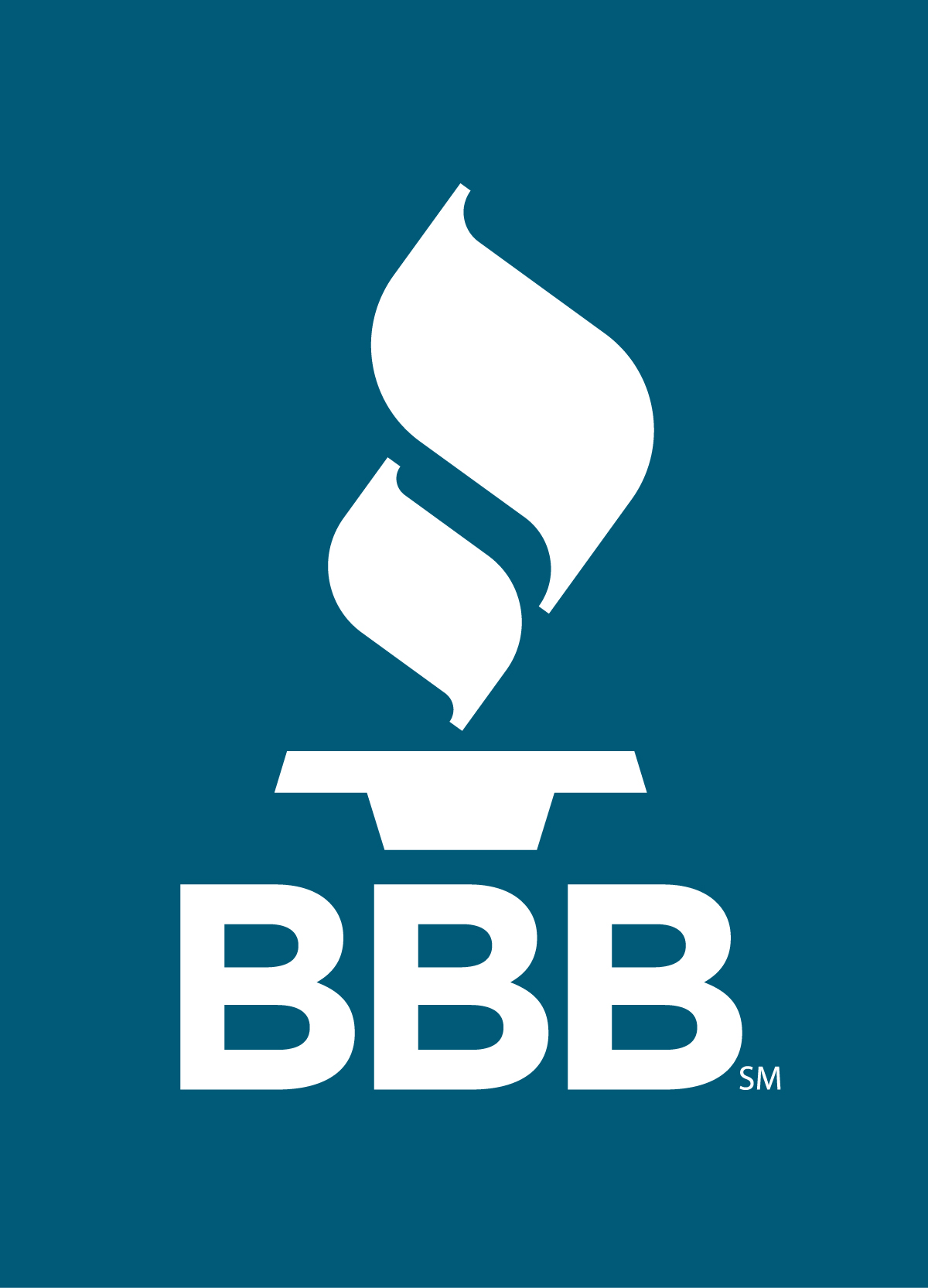 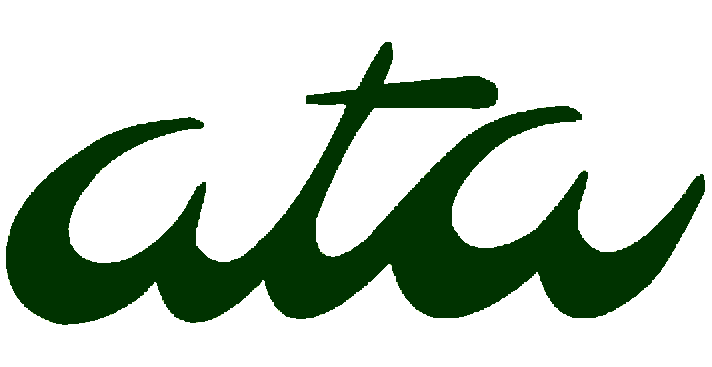 Our Services
SERVICES PROVIDED BY LRC
On‐Site Interpreting

Video Remote Interpreting (VRI)

Telephone Interpreting

Translation Services

Centralized Scheduling

Trainings and Workshops

Language Assessment
1
2
QUALITY        DIVERSITY       FLEXIBILITY
3
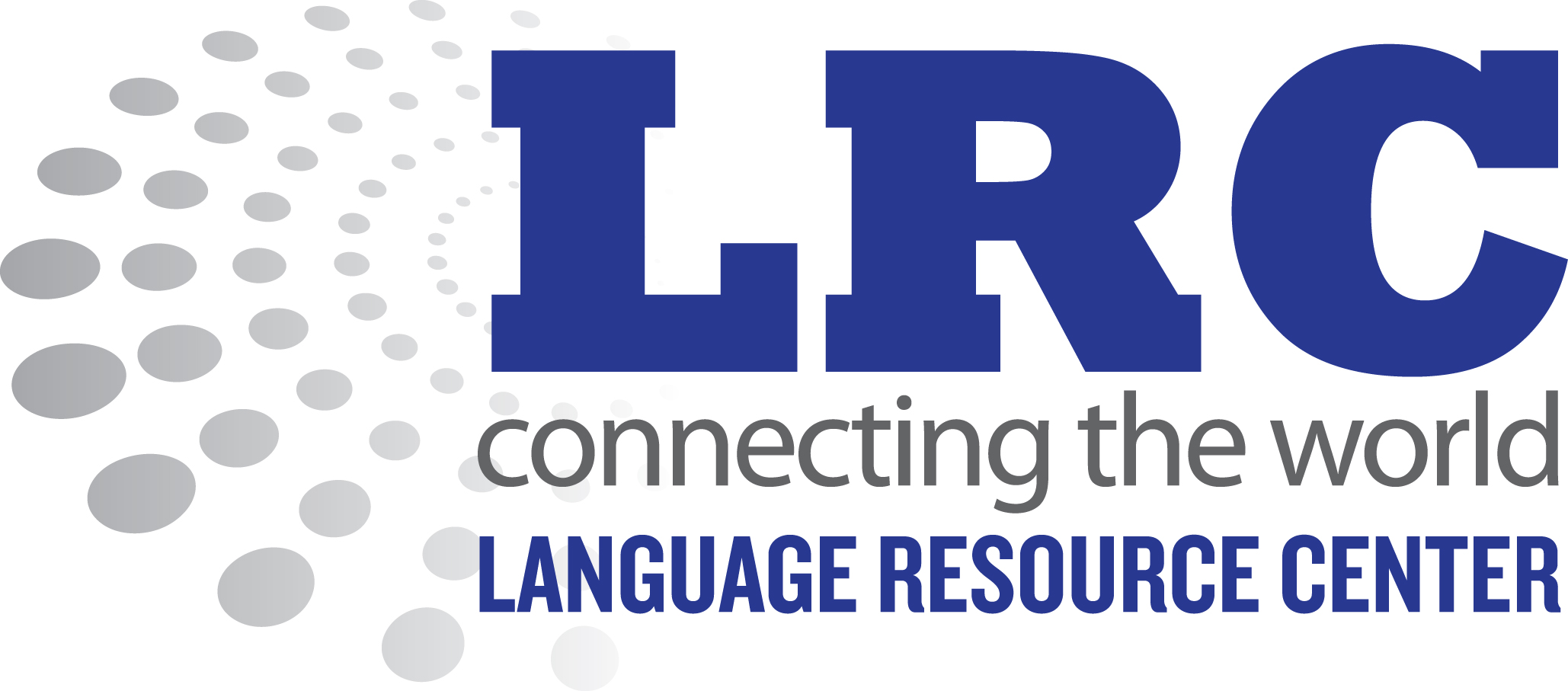 4
5
6
7
Interpretation services during COVID-19
COVID-19 TESTING LOCATIONS
CHALLENGES
RISKS
FEAR
PPE
ACCESS
WEATHER
Interpretation services during COVID-19
VACCINE AND LOCATIONS
INDOOR 
REQUIREMENT
COMMUNICATION
Interpreters Feedback
How do you explain your overall experience covering a COVID shift site assignment? 
Excellent,  great, enjoyable
 
What are the challenges experienced at COVID shift sites as an interpreter (Safety, organization, staffing, process, etc. anything? 
When working on parking, the weather was too hot. At times it was unorganized, 	interpreters not knowing where to go or being directed properly, at times there were very 	hectic. 

What do you say is different from covering COVID site shifts vs regular assignments and do you have any feedback to share that you would say will help improve education to staff or process while at the site? 
Covering COVID assignments I had to be extremely careful on dealing with the 	public 	because anyone could be infected, and no one was 100% sure of not being the virus 	carrier. A lot of health risk involved! 
 a lot more traffic, a little nerve racking with the fear of catching covid, the interact with 	more 	people compared to a regular assignment.
Interpreters Feedback
Any memorable moment you had that you could share while covering a COVID shift site assignment? 
 Just grateful for being part of the relief in this pandemic. Great staff and team, 	gained knowledge from the experience.

Any additional comments, suggestions, questions you would like to share that we can share to help train and provide feedback on regarding COVID shift sites?
 
Indoor vaccination places with walking distance restrooms are more comfortable for 	the staff, more organized, water/drink onsite for staff, 
 
**The interpreters expressed their appreciation for COVID staff for allowing them to be 	part of a new experience,  they learned a lot that allowed them to use in their everyday 	life while fighting the pandemic.**
Languages and Dialects of Communities We Serve
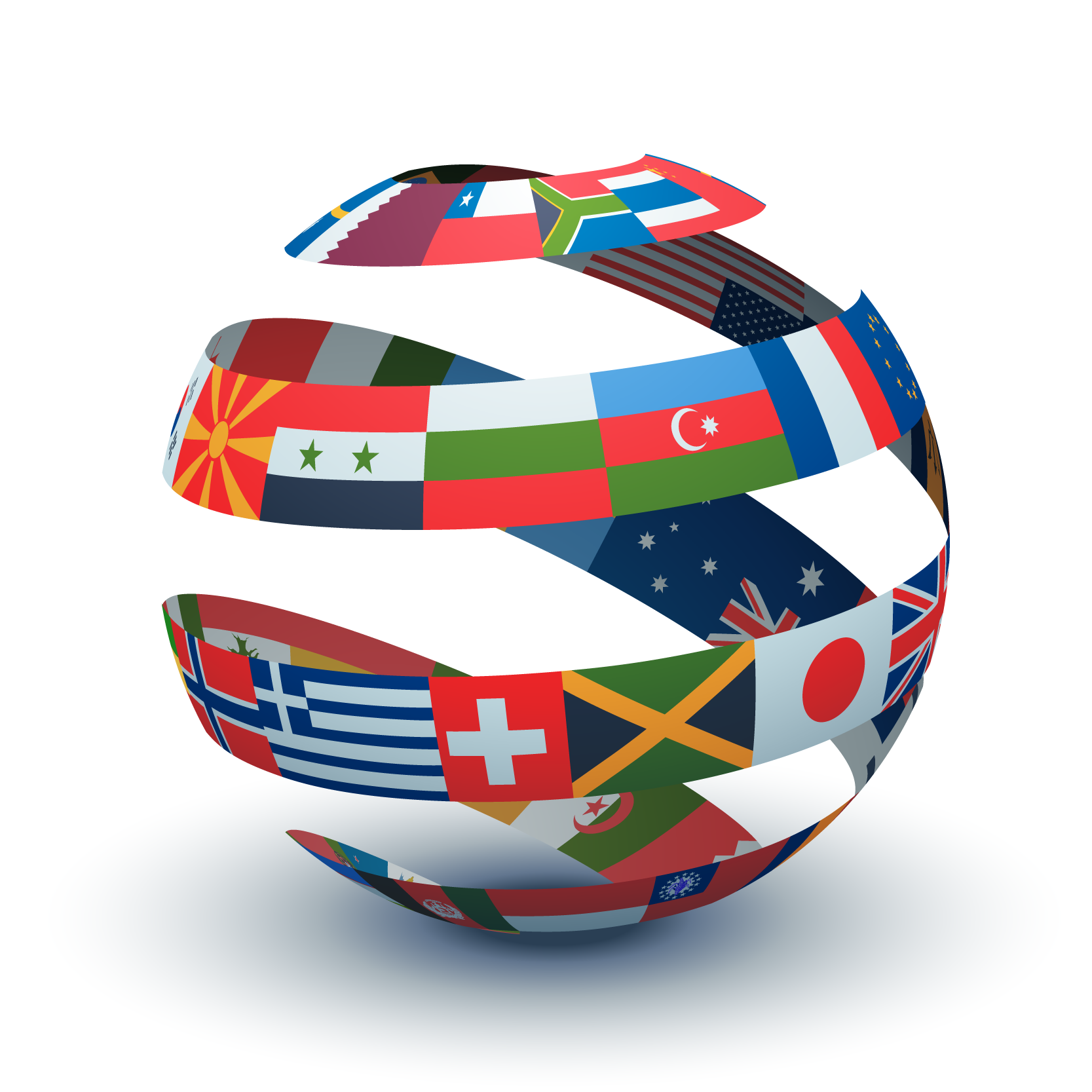 [Speaker Notes: Give them an idea of all the languages covered]
Response Time and Coverage for  Emergency  Requests
Response time to confirm an interpreter for emergency requests is usually within 30 minutes. Our ETA for the interpreter to arrive if we confirm an interpreter is usually within 60 minutes or less from the time LRC confirms the interpreter.
In the past, a total of 285 assignment requests were made by NCDHHS for interpretation services where Language Resource Center Inc. provided service for 274 interpreting assignments.
Languages Served
Coverage Report
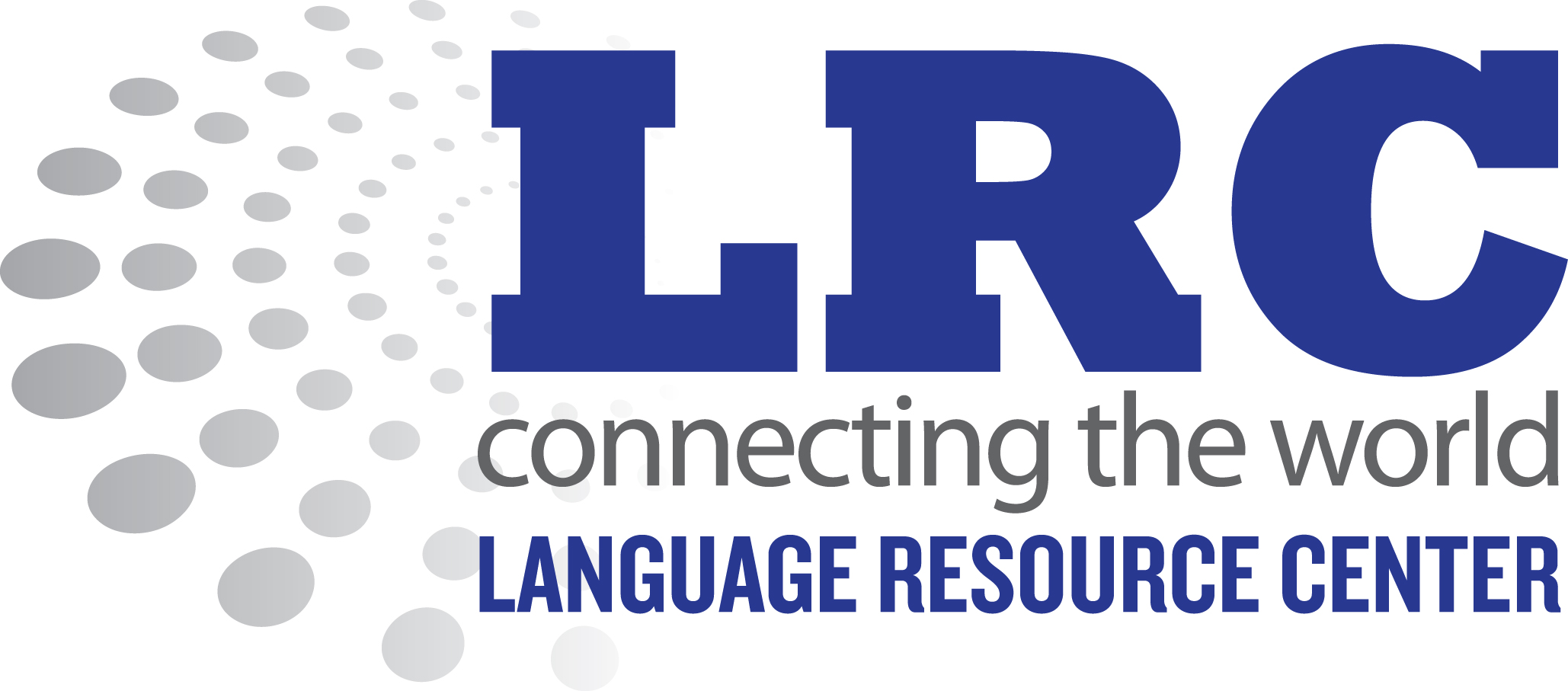 Questions??
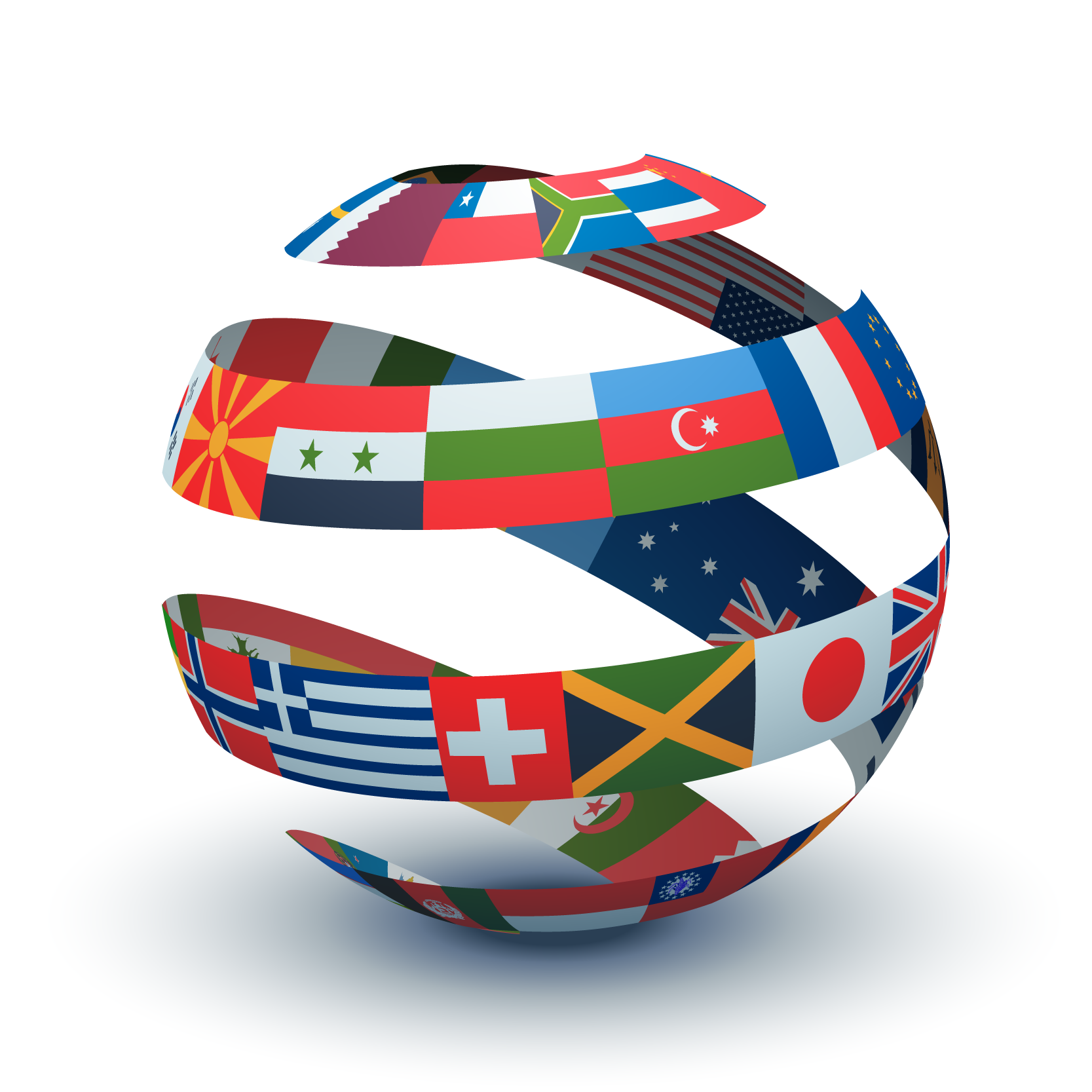 THANK YOU!